ПРОБЛЕМЫ ФОРМИРОВАНИЯ РЕГИОНАЛЬНОГО СЕГМЕНТА НАЦИОНАЛЬНОГО РАДИАЦИОННО-ЭПИДЕМИОЛОГИЧЕСКОГО РЕГИСТРА (НРЭР) по Республике Коми2018
Сухорукова Елизавета Александровна
Заместитель директора по ОМР ГБУЗ РК «РМИАЦ»
Нормативные документы регулирующие функционирование НРЭР и РГМДР
Нормативные документы 
Министерства здравоохранения Республики Коми
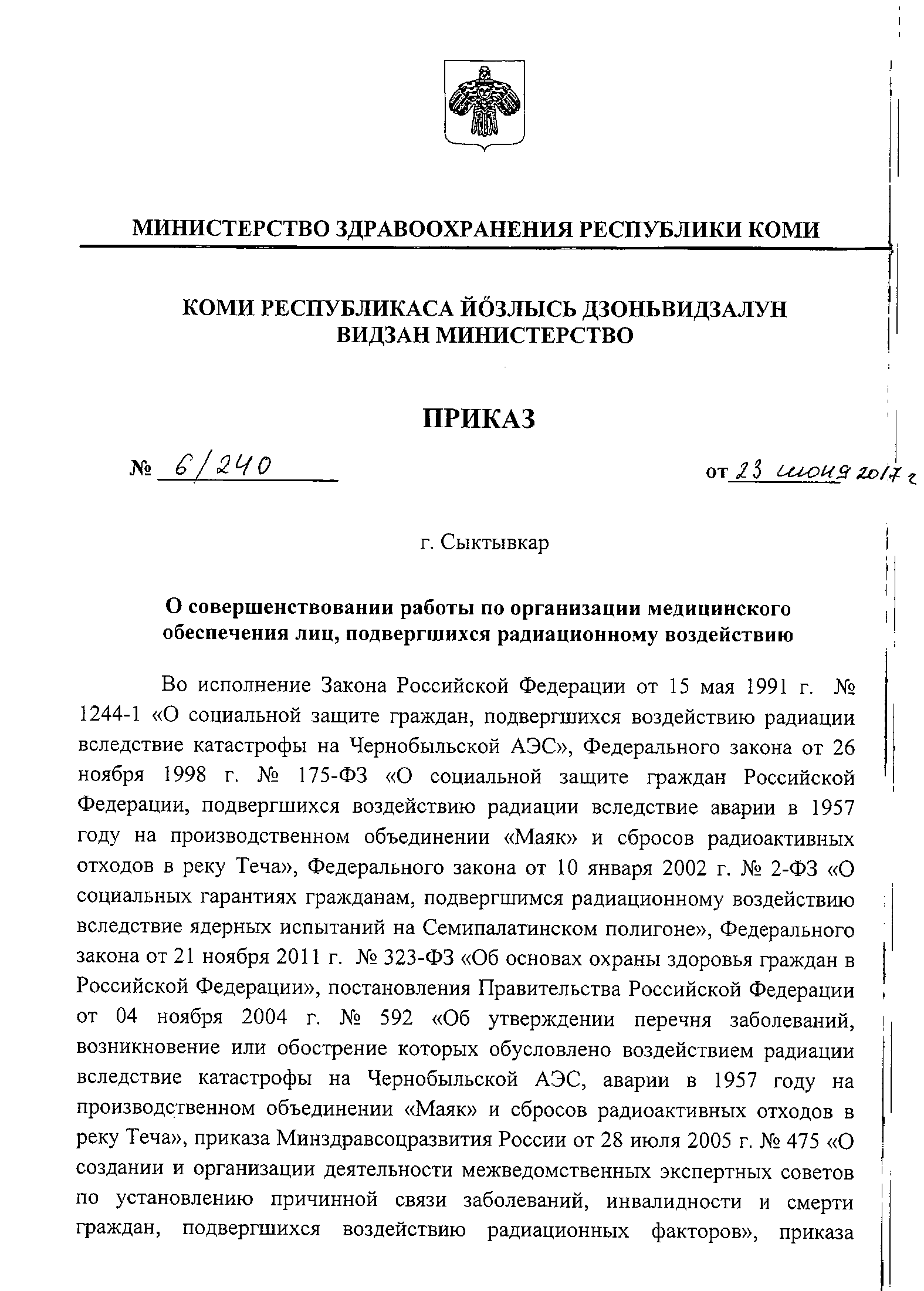 Учреждение, ответственное за ведение регионального сегмента НРЭР по Республике Коми, приказом МЗ РК определен ГБУЗ РК «Республиканский медицинский информационно-аналитический центр»
Список медицинских организаций допустивших ошибки
Список медицинских организаций допустившие ошибки
Список медицинских организаций допустившие ошибки
Список медицинских организаций допустившие ошибки
Список медицинских организаций допустившие ошибки
[Speaker Notes: Усть-Куломская ЦРБ
Усть-Цилемская ЦРБ
Ухтинская городская поликлиника]
Список ошибок по форме «Сведения об изменениях в  состоянии здоровья (СИСЗ)»:
Список ошибок по форме «Сведения об изменениях в  состоянии здоровья (СИСЗ)»:
Список ошибок по форме «Сведения об изменениях в  состоянии здоровья (СИСЗ)»:
Список ошибок по форме «Сведения об изменениях в  состоянии здоровья (СИСЗ)»:
Список ошибок по форме «Сведения об изменениях в  состоянии здоровья (СИСЗ)»:
Список ошибок по форме «Сведения об изменениях в  состоянии здоровья(СИСЗ)»:
Список ошибок по форме «Сведения об изменениях в  состоянии здоровья (СИСЗ)»:
Список ошибок по форме «Сведения об онкологическом заболевании лица (СОЗ)»:
Список ошибок по форме «Сведения об онкологическом заболевании лица (СОЗ)»:
Список ошибок по форме «Сведения об онкологическом заболевании лица (СОЗ)»:
Список ошибок по форме «Сведения об онкологическом заболевании лица (СОЗ)»:
Список ошибок по форме «Сведения об онкологическом заболевании лица (СОЗ)»:
Список ошибок по форме «Сведения об онкологическом заболевании лица (СОЗ)»:
Список ошибок по форме«Сведения о причинах смерти (СПС)»:
Список ошибок по форме «Сведения о причинах смерти (СПС)»:
Список ошибок по форме «Сведения о причинах смерти (СПС)»:
Список ошибок по форме«Сведения о причинах смерти (СПС)»:
Список ошибок по форме «Сведения о причинах смерти (СПС)»:
Список ошибок по форме «Сведения  о лице , зарегистрированном в НРЭР (СЗЛ)»:
Список ошибок по форме «Сведения  о лице , зарегистрированном в НРЭР (СЗЛ)»:
Список ошибок по форме «Сведения  о лице , зарегистрированном в НРЭР (СЗЛ)»
Ошибочный код ОКПО -1401

Не заполнен почтовый индекс -115

Не заполнены названия улиц -1122

Не указаны дом,корпус.квартира-1387
Охват диспансерным наблюдением по годам 2003-2017
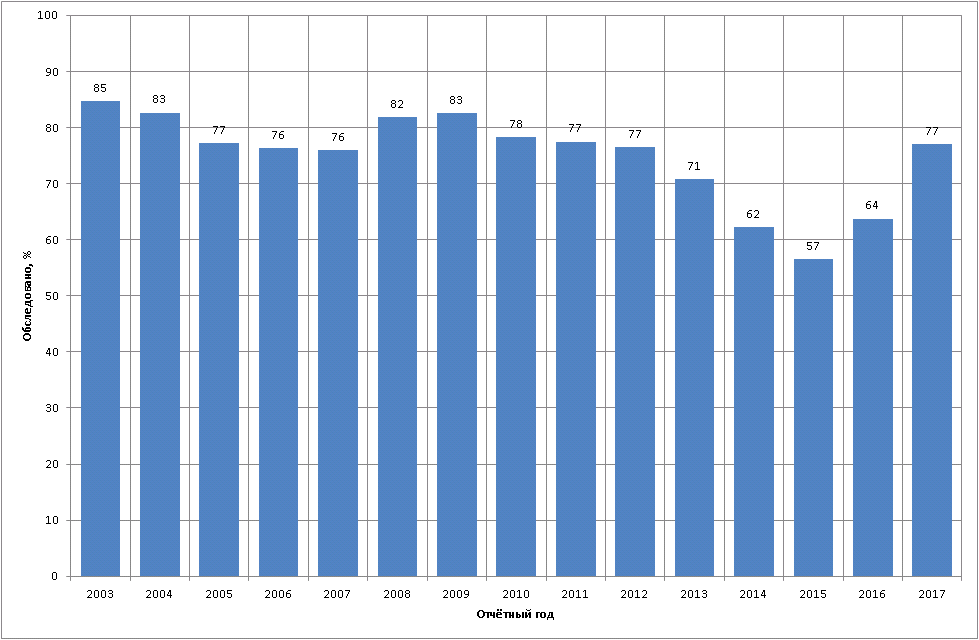 Число больных по годам 2008-2017
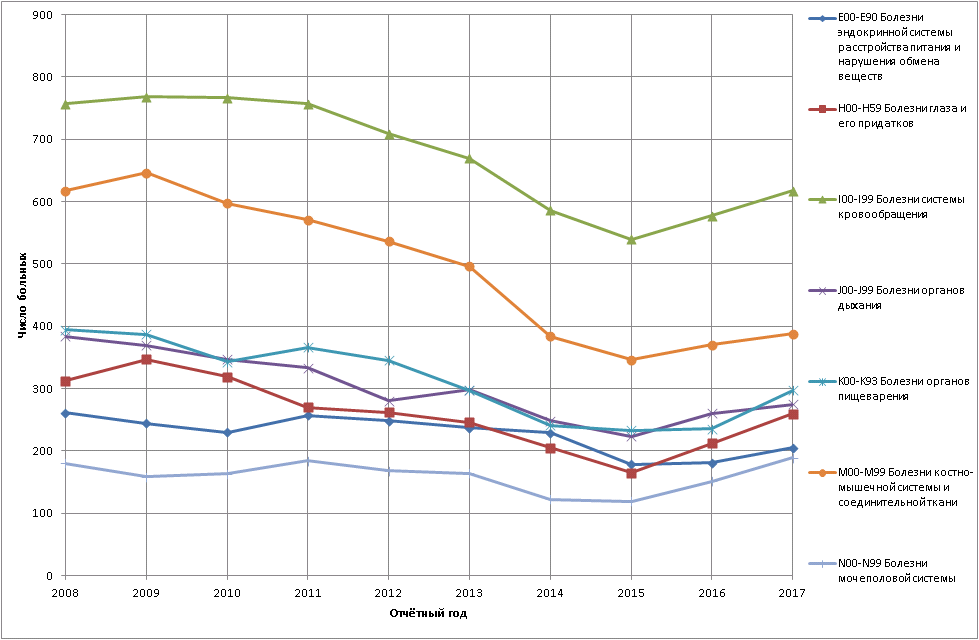 Замечания по ведению регистра  ПОСАД НРЭР
Большое количество ошибок за предыдущие годы
Не уделяется внимание качеству оформления форм 
Не  полное заполнение всех полей,  приводит  к ошибкам,  потере или искажению информации
Не уделяется должного внимания проведению программного контроля регистра ПОСАД НРЭР
Отсутствие копий первичных медицинских документов, на основании которых оформлялись и сведения об онкологическом заболевании (СОЗ)
Отсутствие копий официальных дозиметрических документов, на основании которых в форму (СЗЛ) внесена информация о дозе и периоде облучения
Отсутствие копий первичных документов подтверждающих смерть зарегистрированных в регистре  (СПС)
Все эти недочеты не позволят корректно сформировать ФФСН №15 за 2018 год.
Задачи, которые необходимо решить до конца декабря 2018 года
Контактная информация ГБУЗ РК «Республиканский медицинский центр»
Ответственные сотрудники:
Заместитель директора по организационно методической работе
Сухорукова Елизавета Александровна
Тел. 8(8212)205-620

Ответственный за ведение регистра
Лукина Надежда Витальевна 
Тел. 8(812)205-608

Ответственный за установку программы ПОСАД
Макеева Светлана Анатольевна
Тел. 8(8212)205 656
Спасибо за внимание!
мемориальный памятник пострадавшим на Чернобыльской АЭС в г.Сыктывкар